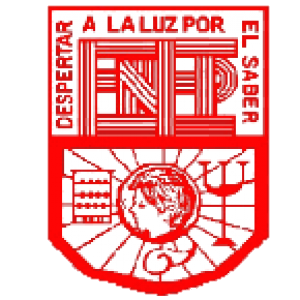 Estrategias de educación física en educación preescolar
Jesus armando villanueva villarreal
ALUMNA: LAURA SUSETH ESQUIVEL PERALTA
C U E S T I O N A R I O
¿Qué ES LA EDUCACION FISICA? Es una disciplina educativa que se centra en la acción motriz y desarrollo de propiedades físicas de las personas
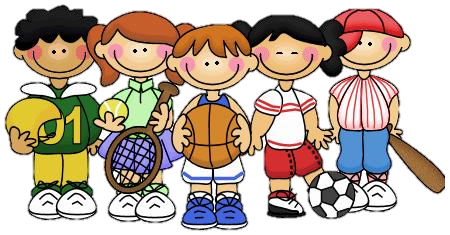 ¿Qué ES LA ESTRATEGIA DIDACTICA? 
Conjunto de acciones que el personal docente lleva a cabo, de manera planificada, para lograr la consecución de unos objetivos de aprendizajes específicos
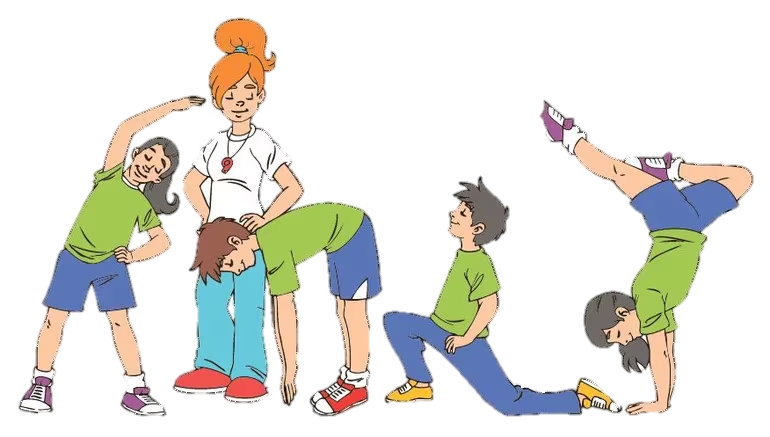 ¿Qué ES LA MOTRICIDAD GRUESA? Capacidad de coordinar el sistema nervioso central y la contradicción muscular para realizar  movimientos de gran recorrido que implican grupos musculares grandes
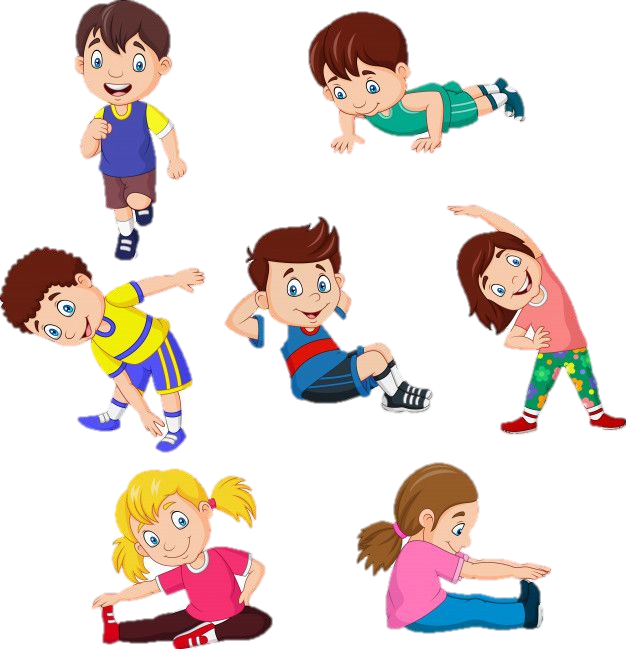 ¿Qué ES LA MOTRICIDAD FINA? Capacidad de coordinar músculos, huesos, nervios para producir  movimientos pequeños y precisos
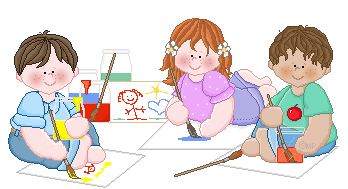 ¿Qué ES CORPOREIDAD? Se refiere a la percepción que tiene un ser humano sabe sobre su propio cuerpo. es la complejidad humana, es cuerpo físico, cuerpo emocional, cuerpo mental, cuerpo trascendente, cuerpo cultural, cuerpo mágico y cuerpo inconsciente; esos siete cuerpos que nos hacen humanos y que nos diferencian de las otras criaturas vivientes
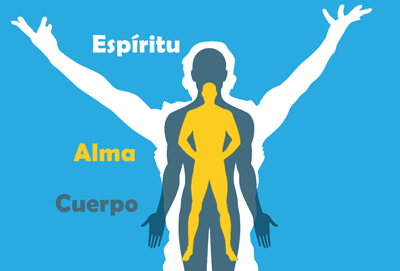 ¿Qué ES LA LATERALIDAD? Predominio de un lado del cuerpo sobre todo
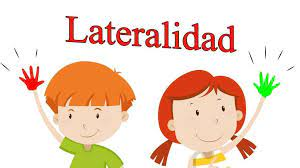